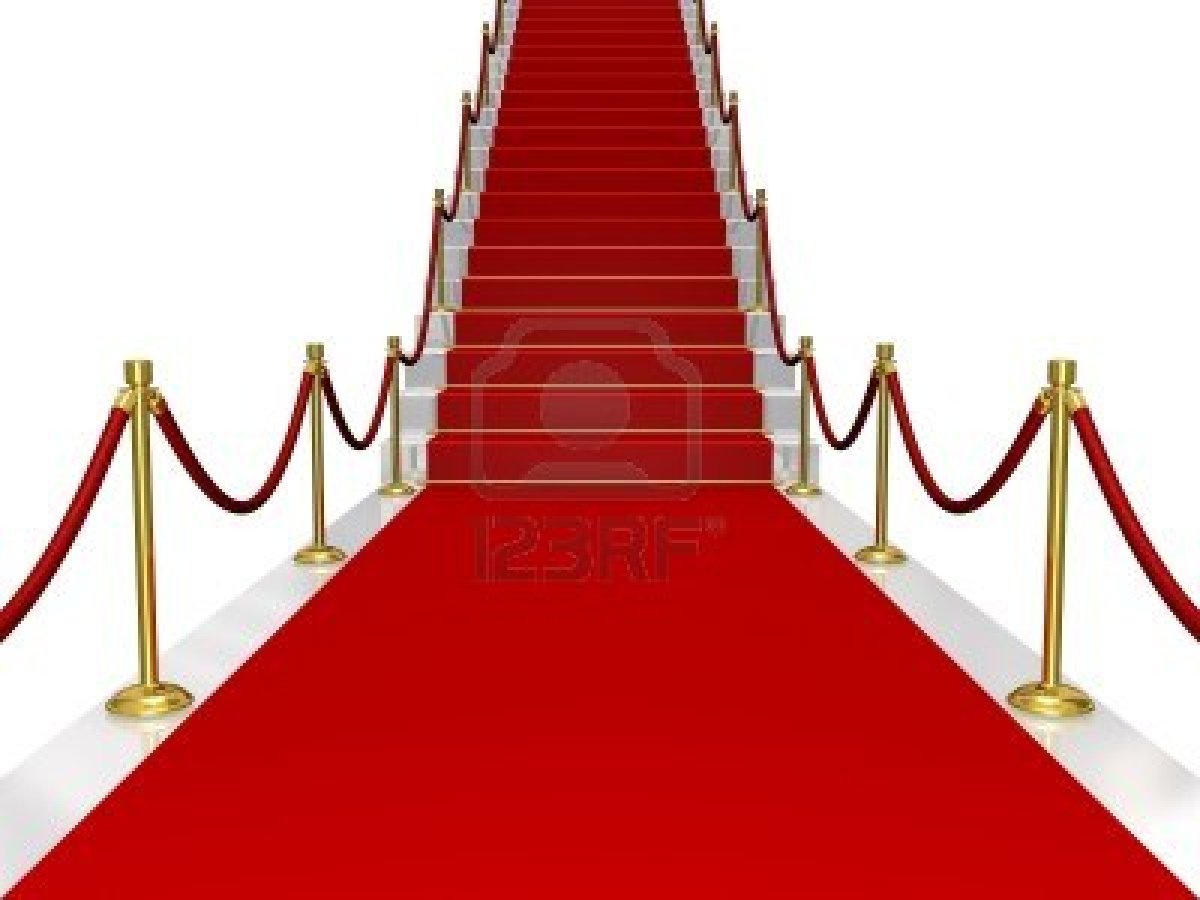 Ben jij onze VIP ?vervroegde inzet partusassistentie21-04-2016
Onderwerpen
introductie
de normale bevalling
beinvloedende factoren
ademhaling
houdingen
taken KV

casuistiek
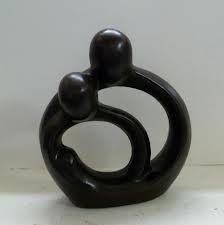 Introductie
uren partusassistentie omhoog
zorgverzekeraar akkoord in 2007
verloskundigen bellen te laat
afspraken maken
te weinig gebruikt
De normale bevalling
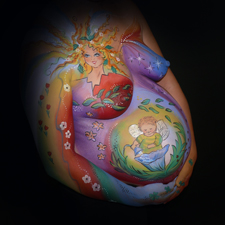 Hormonen
prostaglandines 			 
oxytocine
adrenaline
endorfine
Hoe werkt het?
Beinvloedende factoren
Positief:
ontspanning
warmte
afleiding 
muziek
vertrouwen
partner
andere aanwezigen
massage
ademhaling
rust
douche/bad
VIP aanwezig
Negatief:
harde geluiden
fel licht 
hoge verwachtingen
onwetendheid
onbegrip
partner
pijn
angst
spanningen
geen klik met de vlk
geen klik met kvz
kinderen aanwezig
Cirkel doorbreken
Geboorteplan
ter voorbereiding 
wensen, ideeën en verwachtingen
overdracht 2de lijn
onderzoek positief effect 

www.knov.nl/geboorteplan
www.cicli.nl
Fases baring
latente fase
actieve fase
Fases baring
latente fase
portio verweekt/verstrijkt
2-3 cm ontsluiting
weeën steeds regelmatiger
Latente faseverstrijken portio
Latente faseademhaling en ontspanning
Faces baring
2. actieve fase
regelmatige krachtige weeën
vanaf 3-4 cm
hoofd is ingedaald
overgeven/maagzuur/pijn
Actieve faseontsluiting
Actieve fase buikademhaling
Actieve fase ademhaling tijdens de weeen
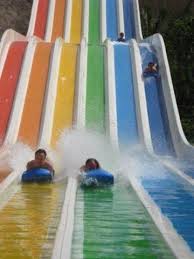 Houdingen
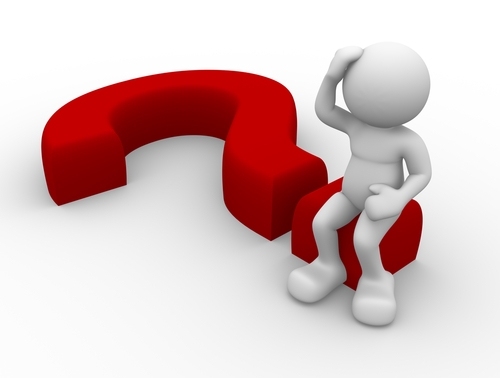 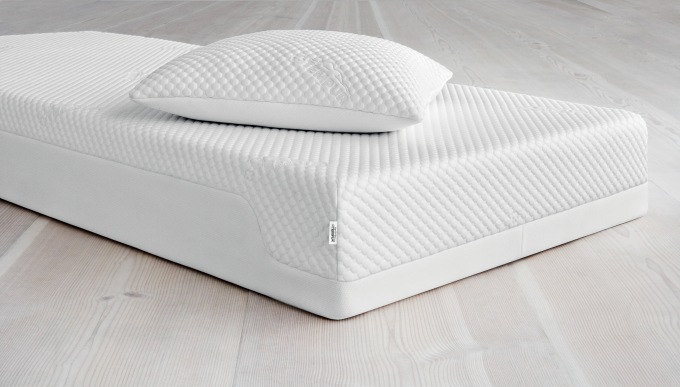 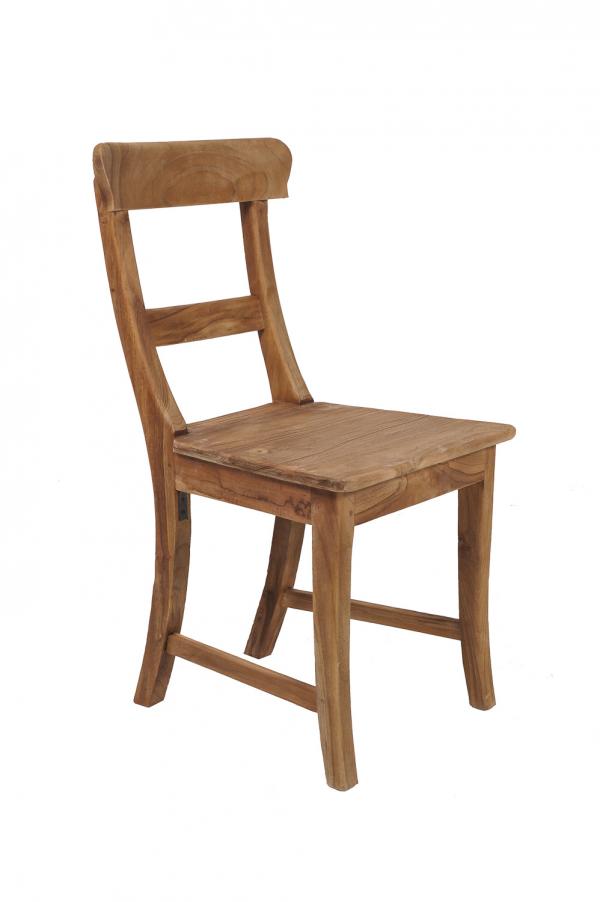 Geef antwoord op de volgende vragen:

Welke houdingen zijn mogelijk met gebruik van je materiaal?
Wat doet de partner?
Welke voordelen hebben jullie houdingen?
Welke nadelen hebben jullie houdingen?
Overgang naar uitdrijving
laatste loodjes
meezuchten/toespreken
niet alleen laten
reflectoire persdrang, “poepgevoel”
Ademhaling
Hyperventilatie
te kort koolzuur
symptomen
geluid maken
kommetje handen
[Speaker Notes: te kort koolzuur door overschot zuurstof
symptomen: duizeligheid, tintelende lippen, 		 	       handen of voeten, soms hoofdpijn
geluid maken bij ademhaling minder kans op hyperventilatie
broodzakje of washandje voor de mond]
De Bevallinguitdrijving
volkomen ontsluiting
persen
duur
Placentaperiode
[Speaker Notes: stand fundus, vbv
placenta binnen 30min
maatregelen (kind aanleggen, oxytocine i.m. , blaas cathetereseren)
placenta beoordelen]
Belangrijk
je staat er niet alleen voor
verloskundige blijft eindverantwoordelijk
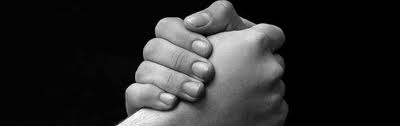 [Speaker Notes: Je staat er als kraamverzorgende niet alleen voor, je bent er om te helpen en te ondersteunen en samen te werken met de verloskundige. 
Ook als de verloskundige er niet is, blijft ze eindverantwoordelijk.
zorg dat je het nummer van de verloskundige altijd in het zicht hebt liggen en bel bij twijfel of ongerustheid!]
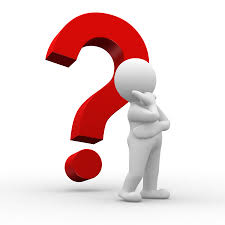 Rollenspel
Rollenspel aan de hand van casus (oefenmogelijkheid). 

Je krijgt allemaal een rol:
1e vrouw, 2e vrouw, 3e vrouw, 4e vrouw
1e partner, 2e partner, 3e partner, 4e partner 
1e kvz, 2e kvz, 3e kvz, 4e kvz  (je bent VIP!)

Vooroverleg in eigen groepje (1e/ 2e/3e/4e) van 5 minuten. Rollenspel van 10 minuten en reken overal op!
Voordelen VIP
extra ondersteuning voor barende en partner als het nodig/gewenst is
meer tijd in het gezin voor KV
uitbreiding kennis, meerwaarde werk
samenwerking tussen KV en VK
Vragen?
evaluatieformulier, accreditatiepunten, certificaat, foto